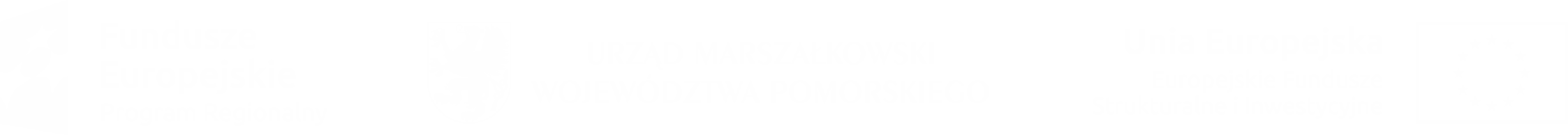 System oceny i kryteria wyboru projektów w ramach Działania 3.1 Edukacja przedszkolnaKonkurs numer: RPPM.03.01.00-IZ.00-22-001/16
Gdańsk, 11.02.2016r.
Regionalny Program Operacyjny Województwa Pomorskiego na lata 2014-2020
Regionalny Program Operacyjny Województwa Pomorskiego na lata 2014-2020
ZŁOŻENIE WNIOSKU 
O DOFINANSOWANIE
WERYFIKACJA WYMOGÓW FORMALNYCH
OCENA FORMALNA
OCENA MERYTORYCZNA
OCENA WYKONALNOŚCI
OCENA STRATEGICZNA
I STOPNIA
ROZSTRZYGNIĘCIE KONKURSU (ZWP)
Regionalny Program Operacyjny Województwa Pomorskiego na lata 2014-2020
PROCES OCENY I WYBORU PROJEKTÓW – orientacyjne ramy czasowe
OCENA MERYTORYCZNA
Regionalny Program Operacyjny Województwa Pomorskiego na lata 2014-2020
WERYFIKACJA WYMOGÓW FORMALNYCH
Ocenę wniosku o dofinansowanie projektu poprzedza weryfikacja wymogów formalnych.

W trakcie weryfikacji wymogów formalnych sprawdzeniu podlegać będzie:
kompletność wypełnienia formularza wniosku o dofinansowanie projektu 
kompletność załączników
kompletność podpisów i pieczęci
zgodność sumy kontrolnej

Weryfikacja wymogów formalnych:
nie stanowi etapu oceny projektów
nie podlega procedurze odwoławczej
Regionalny Program Operacyjny Województwa Pomorskiego na lata 2014-2020
WERYFIKACJA WYMOGÓW FORMALNYCH
W przypadku braków formalnych wnioskodawca może uzupełnić wniosek: 
w terminie nie krótszym 7 dni kalendarzowych
wyłącznie we wskazanym zakresie

W przypadku niezłożenia przez wnioskodawcę uzupełnienia lub złożenia uzupełnienia niezgodnego ze wskazanym zakresem w wyznaczonym terminie lub złożenie po upływie wyznaczonego terminu, wniosek o dofinansowanie projektu zostaje pozostawiony bez rozpatrzenia, o czym wnioskodawca jest informowany pisemnie. 

Wnioski o dofinansowanie projektu zweryfikowane pozytywnie pod względem spełniania wymogów formalnych przekazywane są do oceny, bez konieczności informowania o tym wnioskodawcy.
Regionalny Program Operacyjny Województwa Pomorskiego na lata 2014-2020
Rodzaj kryteriów 
formalne
Grupa kryteriów
dopuszczalności
A. Podstawowe
B. Specyficzne
A.1  do  A.11
B.1 Liczba nauczycieli, którzy uzyskali kwalifikacje lub nabyli kompetencje po opuszczeniu Programu na poziomie co najmniej 90% w odniesieniu do ogólnej liczby nauczycieli objętych wsparciem w projekcie
i,
ma charakter dopuszczalności – brak możliwości składania wyjaśnień bądź uzupełnień, z wyjątkiem poprawy w zakresie oczywistej omyłki

jest oceną zero – jedynkową (z przypisanymi wartościami logicznymi Tak/Nie)
Regionalny Program Operacyjny Województwa Pomorskiego na lata 2014-2020
A.1. Poprawność złożenia wniosku:
weryfikacja poprawności złożenia wniosku, 
czy został złożony  w terminie tj. 08.03.2016 r. – 31.03.2016 r.w miejscu wskazanym w regulaminie konkursu: 
Departament Europejskiego Funduszu Społecznego 
Urzędu Marszałkowskiego Województwa Pomorskiego (DEFS UMWP) 
z siedzibą przy ul. Augustyńskiego 2, 80-819 Gdańsk, 
w SEKRETARIACIE - pokój nr 33. (w przypadku wersji papierowej)
oraz czy dokumenty zostały sporządzone w języku polskim.
Regionalny Program Operacyjny Województwa Pomorskiego na lata 2014-2020
A.2. Zgodność z celem szczegółowym RPO WP oraz profilem Działania:
-     typ projektu (pkt.2.3 regulaminu konkursu)
obszar realizacji projektu (województwo pomorskie)
grupa docelowa 
 
dzieci w wieku przedszkolnym, 
nauczyciele,
opiekunowie prawni dzieci.
 
Należy zwrócić uwagę, iż uczestnikiem projektu jest osoba bezpośrednio korzystająca ze wsparcia. W związku z powyższym w kolumnie „Ogólna liczba uczestników projektu” we wniosku o dofinansowanie nie należy uwzględniać opiekunów prawnych dzieci, stanowiących grupę docelową.
Regionalny Program Operacyjny Województwa Pomorskiego na lata 2014-2020
A.2. Zgodność z celem szczegółowym RPO WP oraz profilem Działania:
wskaźniki monitorowania określone w RPO WP

 wskaźnik produktu (obligatoryjny):
Liczba miejsc wychowania przedszkolnego dofinansowanych w Programie

W przypadku, gdy w ramach projektu wnioskodawca przewiduje realizację wsparcia w zakresie podniesienia jakości usług świadczonych w ośrodkach wychowania przedszkolnego, zobligowany jest do uwzględnienia odpowiednich dla projektu poniższych wskaźników:

wskaźniki produktu:
 - Liczba dzieci objętych w ramach programu dodatkowymi zajęciami zwiększającymi ich szanse edukacyjne w edukacji przedszkolnej, 
- Liczba nauczycieli objętych wsparciem w Programie.
Regionalny Program Operacyjny Województwa Pomorskiego na lata 2014-2020
wskaźnik rezultatu bezpośredniego:
Liczba nauczycieli, którzy uzyskali kwalifikacje lub nabyli kompetencje po opuszczeniu Programu na poziomie co najmniej 90% w odniesieniu do ogólnej liczby nauczycieli objętych wsparciem w projekcie


Ponadto wnioskodawca jest zobowiązany do określenia wskaźników horyzontalnych odnoszących się do efektów interwencji w kluczowych dla KE obszarach, w przypadku realizacji w projekcie wsparcia adekwatnego do ich zakresu, tj:

Liczba obiektów dostosowanych do potrzeb osób z niepełnosprawnościami
Liczba osób objętych szkoleniami / doradztwem w zakresie kompetencji cyfrowych
Liczba projektów, w których sfinansowano koszty racjonalnych usprawnień dla osób z niepełnosprawnościami
Regionalny Program Operacyjny Województwa Pomorskiego na lata 2014-2020
A.3. Kwalifikowalność wnioskodawcy oraz partnerów:
spełnienie warunków określonych w RPO WP, doprecyzowanych w SzOOP i regulaminie konkursu
Podmioty, które mogą przystąpić do konkursu (pkt. 1.8 regulaminu konkursu)
A.4. Partnerstwo (brak określonego wymogu w konkursie):
partnerstwo z podmiotami spoza sektora finansów publicznych
Partnerstwo w projekcie (pkt.3.1 regulaminu konkursu, zał.nr 10 „Zasady realizacji projektów partnerskich” do regulaminu konkursu  )
A.5. Kwalifikowalność wartości projektu (jeśli dotyczy):
- min (50 000 zł)
Regionalny Program Operacyjny Województwa Pomorskiego na lata 2014-2020
A.6. Kwalifikowalność okresu realizacji projektu:
 zgodność z warunkami określonymi w regulaminie konkursu
      Projekt może być realizowany w okresie od dnia ogłoszenia konkursu przez     IOK, tj. od 5 lutego 2016 r. do 30 czerwca 2023 r., przy czym realizacja projektu     powinna rozpocząć się w 2016 roku.-    zgodność z okresem kwalifikowania wydatków wynikających z zasad   
     przyznawania pomocy publicznej
projekt niezakończony (art. 65 rozporządzenia ogólnego).
A.7. Pomoc publiczna (brak określonego wymogu w konkursie):
- występowanie pomocy publicznej (deklaracja wnioskodawcy)
[Speaker Notes: Dotacja i wsparcie pomostowe – pomoc de minimis]
Regionalny Program Operacyjny Województwa Pomorskiego na lata 2014-2020
A.8. Montaż finansowy projektu:
zgodność max % poziomu dofinansowania projektu z SzOOP  i regulaminem konkursu

Na poziomie wniosku o dofinansowanie projektu maksymalny poziom dofinansowania wydatków kwalifikowalnych wynosi:
ze środków EFS - 85%,
 
Wymagany wkład własny beneficjenta wynosi 15% wartości wydatków kwalifikowalnych projektu

Wkład własny mogą stanowić środki finansowe lub wkład niepieniężny zabezpieczony przez beneficjenta, które zostaną przeznaczone na pokrycie wydatków kwalifikowalnych.
Regionalny Program Operacyjny Województwa Pomorskiego na lata 2014-2020
A.9. Cross-financing (brak określonego wymogu w konkursie):
- występowanie w projekcie i spełnienie warunków określonych                  w RPO WP, doprecyzowanych w SzOOP i regulaminie konkursu.
A.10. Zgodność z politykami horyzontalnymi UE:
- zgodność projektu w zakresie: promowania zrównoważonego rozwoju, równości szans i niedyskryminacji oraz równości szans kobiet i mężczyzn (standard minimum)
A.11. Zgodność z wymaganiami formalno-prawnymi (jeśli dotyczy):
- zgodność ze specyficznymi wymaganiami wskazanymi w UP, RPO WP, SzOOP oraz regulaminie konkursu (np. Standardy realizacji wsparcia… łącznie z załącznikami)
[Speaker Notes: Cross- bez zakupu nieruchomości]
Regionalny Program Operacyjny Województwa Pomorskiego na lata 2014-2020
OCENA FORMALNA: podsumowanie
Po zakończeniu oceny formalnej wszystkich wniosków o dofinansowanie projektu – przekazanie wnioskodawcy pisemnej informacji  o wyniku oceny wraz z uzasadnieniem.
Regionalny Program Operacyjny Województwa Pomorskiego na lata 2014-2020
OCENA MERYTORYCZNA
zero-jedynkowa (z przypisanymi wartościami logicznymi Tak/Nie)
kryteria wykonalności
warunkowa 
(kryteria mogą zostać uznane za spełnione warunkowo)
ma charakter punktowy
strategiczna
 I stopnia
 i negocjacje
maksymalna liczba punktów do zdobycia  to  136
część A i B – po 50 pkt. (łącznie 100 pkt.), część C – 36 pkt.
[Speaker Notes: Ocena kryteriów wykonalności – polega na weryfikacji zasadności wewnętrznej logiki projektu w odniesieniu do zakresu rzeczowego, założeń finansowych oraz potencjału instytucjonalnego W/P
Strategiczna I stopnia – polega na ocenie stopnia wpisywania się projektu w cele i założenia praz preferencji określone dla działania , wynikające bezpośrednio z treści RPO WP i UP.]
Regionalny Program Operacyjny Województwa Pomorskiego na lata 2014-2020
OCENA MERYTORYCZNA – kryteria wykonalności
Regionalny Program Operacyjny Województwa Pomorskiego na lata 2014-2020
OCENA MERYTORYCZNA – kryteria wykonalności
Regionalny Program Operacyjny Województwa Pomorskiego na lata 2014-2020
OCENA MERYTORYCZNA – kryteria wykonalności
Regionalny Program Operacyjny Województwa Pomorskiego na lata 2014-2020
OCENA MERYTORYCZNA – kryteria wykonalności: podsumowanie
Regionalny Program Operacyjny Województwa Pomorskiego na lata 2014-2020
OCENA MERYTORYCZNA – kryteria strategiczne I stopnia
Regionalny Program Operacyjny Województwa Pomorskiego na lata 2014-2020
OCENA MERYTORYCZNA – kryteria strategiczne I stopnia
Regionalny Program Operacyjny Województwa Pomorskiego na lata 2014-2020
OCENA MERYTORYCZNA – kryteria strategiczne I stopnia
Regionalny Program Operacyjny Województwa Pomorskiego na lata 2014-2020
OCENA MERYTORYCZNA – kryteria strategiczne I stopnia: podsumowanie
Regionalny Program Operacyjny Województwa Pomorskiego na lata 2014-2020
OCENA MERYTORYCZNA – negocjacje
Warunkiem zakwalifikowania wniosku do negocjacji jest:
warunkowe spełnienie kryteriów wykonalności
oraz 
uzyskanie wymaganego minimum punktowego (tj. 68 punktów) w ramach oceny strategicznej I stopnia

Negocjacje mogą zakończyć się z wynikiem:
pozytywnym
wprowadzono korekty/przedstawiono uzasadnienia w ramach wskazanych kryteriów warunkowych
projekt uzyskuje liczbę punktów przyznaną za spełnienie kryteriów strategicznych I stopnia 
B.   negatywnym
nie wprowadzono korekty/nie przedstawiono uzasadnień w ramach wskazanych kryteriów warunkowych
projekt uzyskuje 0 punktów za spełnienie kryteriów strategicznych I stopnia
Regionalny Program Operacyjny Województwa Pomorskiego na lata 2014-2020
OCENA MERYTORYCZNA:
Regionalny Program Operacyjny Województwa Pomorskiego na lata 2014-2020
ROZSTRZYGNIĘCIE KONKURSU
Zatwierdzenie przez Zarząd Województwa Pomorskiego, w drodze uchwały, wyników oceny wniosków o dofinansowanie projektu.

Wybór wniosków do dofinansowania dokonywany jest w oparciu o listę ocenionych wniosków o dofinansowanie projektu, utworzoną według kolejności zgodnej z liczbą punktów uzyskanych  przez poszczególne wnioski w ramach:
oceny merytorycznej – wykonalności i strategicznej I stopnia oraz negocjacji
Dofinansowanie otrzymują wyłącznie wnioski, których wartość według listy ocenionych wniosków o dofinansowanie projektu, mieści się w alokacji środków finansowych przeznaczonych na konkurs.
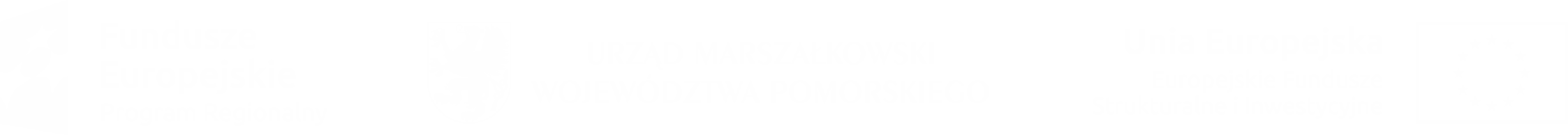 Dziękuję za uwagę.
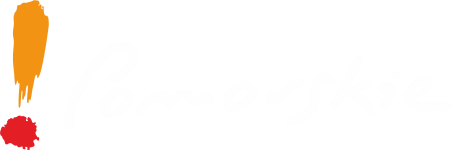